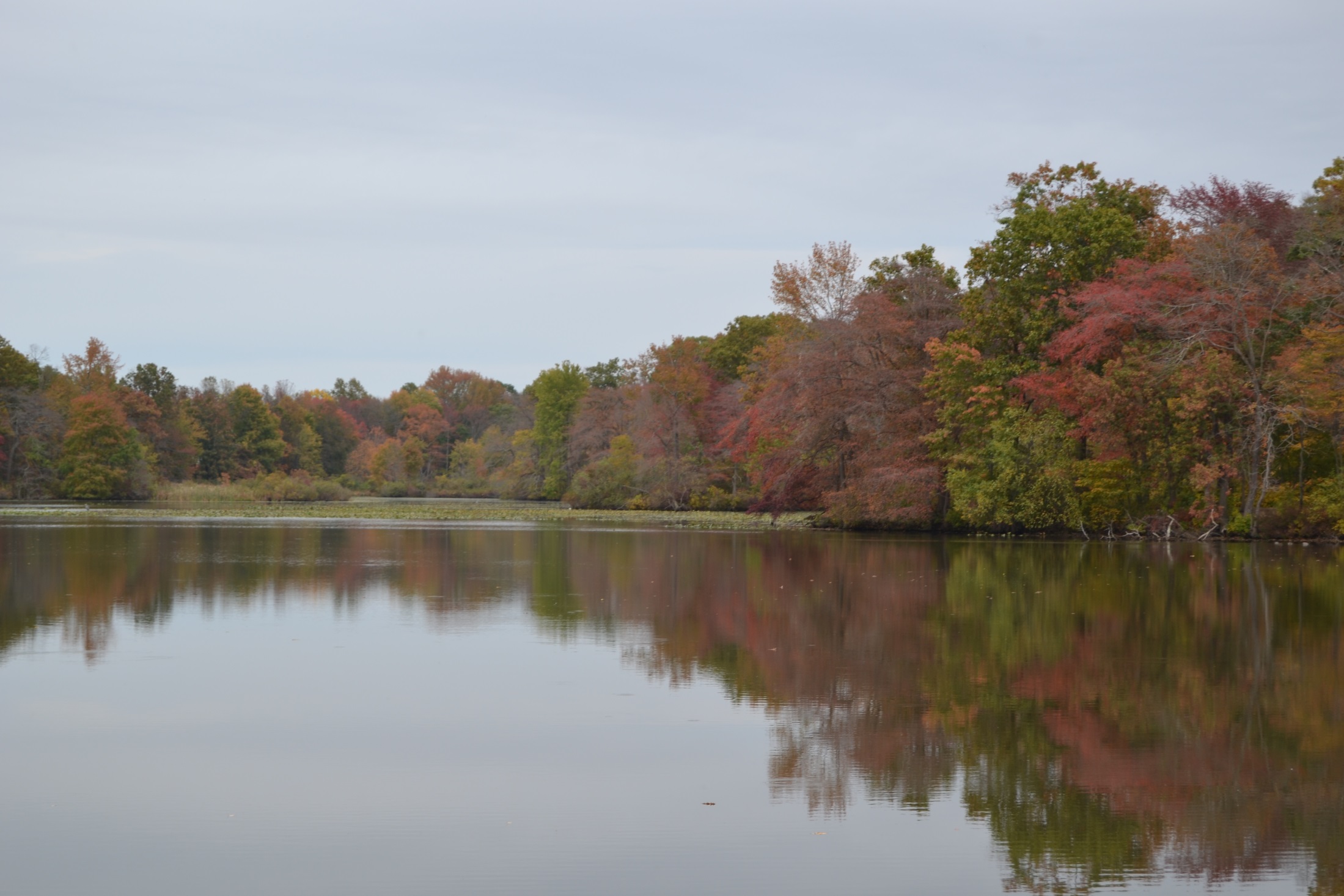 Historia De Abandono
Te alejas de mí, dejándome solo y triste.
Te veo marchar sin mediar palabras.
Le pregunto al cielo cuando volverás,
y me contesta:
sólo el tiempo lo sabrá.
Todo está en silencio.
La vela derritiendose mientras la luz de la llama
balancea mi sombra,
a pesar de estar inmóvil,
pensando sólo en ti.
La pequeña mesa
soportando lápiz, papel, vela,
y la parte superior de mi cuerpo.
Mi vista se pasea por la pequeña habitación.
Veo el florero triste, las flores marchitas
porque sólo tú les daba vida.
Pronto se secarán,
pero mis esperanzas de tenerte, de nuevo, no pasarán.
Texto y Foto
Tony Virgil-Fawcett
www.pensamientosenajenados.com